Презентация о языках программирования.
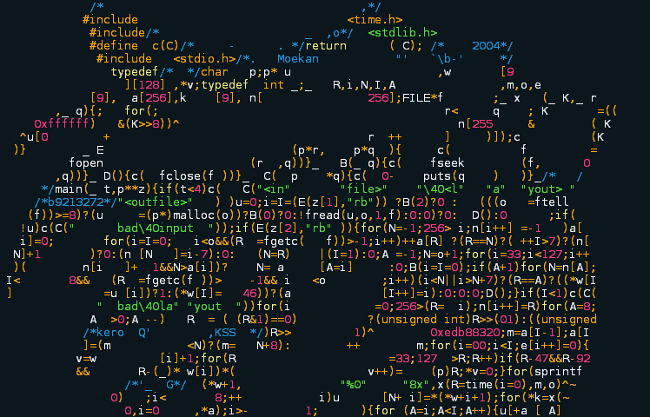 Язык программирования.Паскаль. Алгоритм.
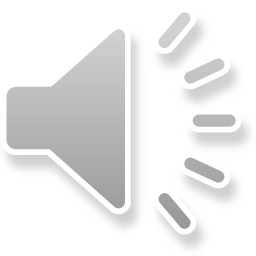 Содержание :
Программирование  
Язык программирования Паскаль 
История создания языка  
Основные команды языка програмирования  
Алгоритм
Линейный 
Разветвляющийся
Полная форма
Неполная форма
Цикл
Цикл – пока (с предусловием)
Цикл до (с постусловием)
Цикл с параметром
Программирование
Программирование — создание компьютерных программ с помощью языков программирования.
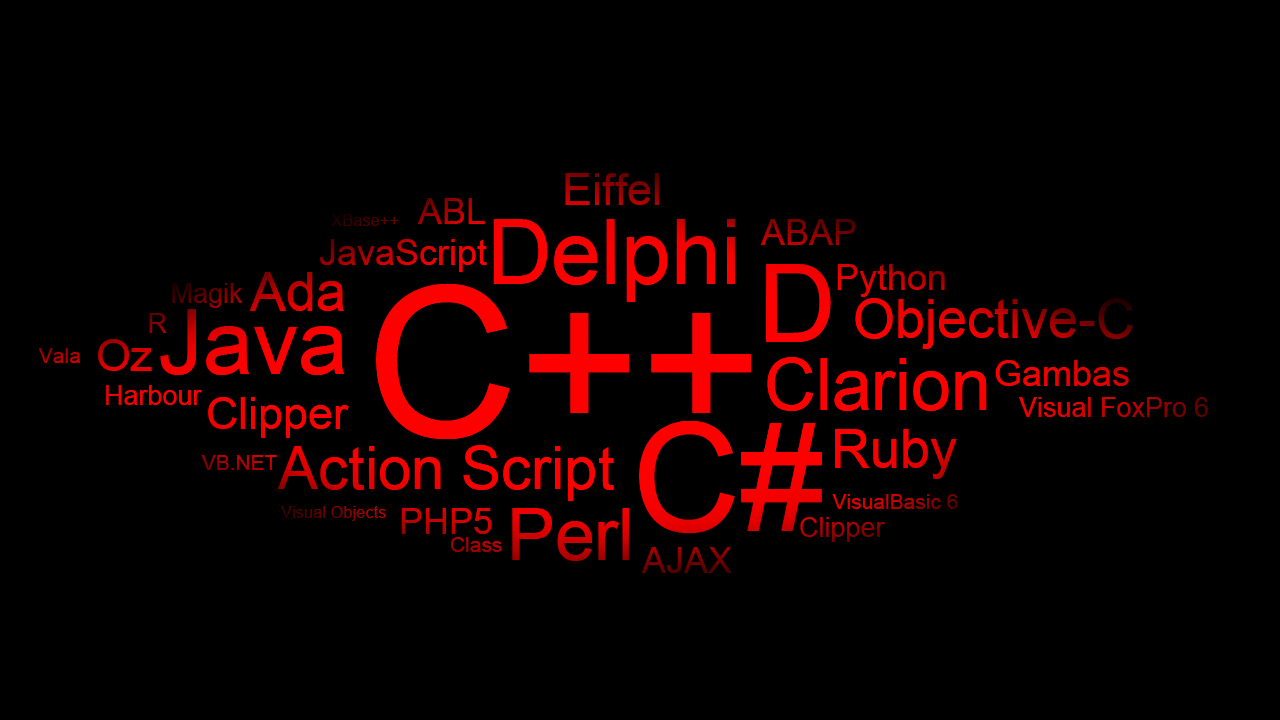 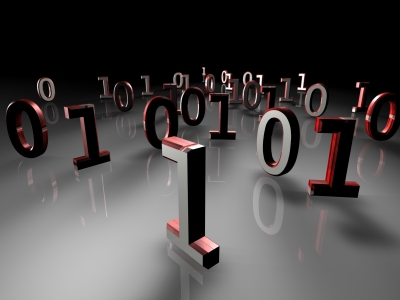 Язык программирования Паскаль
Паскаль (англ. Pascal) — язык программирования общего назначения. Один из наиболее известных языков программирования, широко применялся в промышленном программировании, используется для обучения программированию в школе, является базой для ряда других языков.
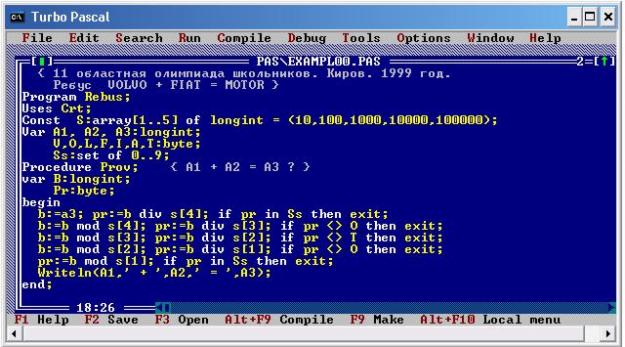 История создания языка
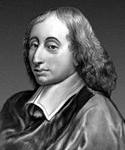 Язык назван в честь выдающегося французского математика, физика, литератора и философа Блеза Паскаля, который создал первую в мире механическую машину, складывающую два числа.
Язык Паскаль был создан Никлаусом Виртом в 1968—1969 годах после его участия в работе комитета разработки стандарта языка Алгол-68. Он был опубликован в 1970 году Виртом как небольшой и эффективный язык, чтобы способствовать хорошему стилю программирования, использовать структурное программирование и структурированные данные.
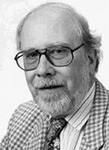 Основные команды языка программирования
F1 - контекстная помощь 
F2 - сохранение программы 
F3 - открытие сохраненной программы 
Ctrl+F1 - справка об операторе, на котором установлен курсор 
Ctrl+F9 - запуск программы 
Ctrl+Y - удаление строки 
Ctrl+Insert - копирование выделенного блока в буфер 
Shift+Insert - вставка из буфера 
Shift+стрелки - выделение блока текста 
Alt+F3 - закрытие активного окна 
Alt+F5 - просмотр пользовательского экрана 
Alt+X - выход из Турбо Паскаль 
Alt+Backspace - отмена последнего изменения
Алгоритмы Линейный алгоритм
Алгоритм линейной структуры представляет собой последовательность действий и не содержит каких-либо условий
Пример:

READLN(A,B);
C:=SQRT(A*A+B*B);
P:=A+B+C;
WRITELN(P);
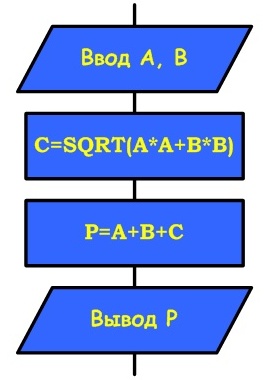 Разветвляющиеся алгоритмы
В таких алгоритмах делается выбор: выполнять или не выполнять какую-нибудь группу команд в зависимости от условия, т.е. выбирается один из нескольких возможных путей (вариантов) вычислительного процесса. Каждый подобный путь называется ветвью алгоритма.
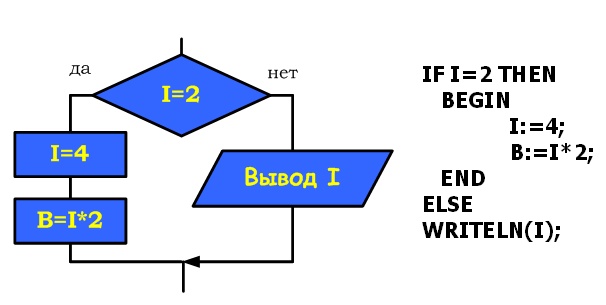 Полная форма
Полная форма - это форма записи разветвляющегося алгоритма, в которой предусмотрены команды в ветви "да" и в ветви "нет". 
 Происходит проверка условия. 
Если а>b, то происходит присваивание к переменной "а" значение "а*2", а к переменной "b", значение "1". 
Иначе, т.е. если а<=b, 
происходит присваивание 
перемеyнной "b" значение
 "2*b".
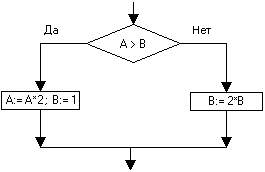 Краткая форма
Краткая форма - это форма записи разветвляющегося алгоритма, в которой предусмотрены команды только в одной ветви.
1. Происходит проверка условия. 
Если x>0, то переменной "y" присваивается значение "sin(x)" 
Иначе, т.е. если x<=0, то действия ветви "да" пропускаются.
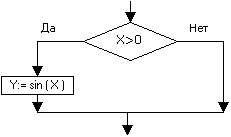 Циклы:Цикл – пока (с предусловием)
Циклом называется последовательность действий, выполняемых многократно, каждый раз при новых значениях параметров.
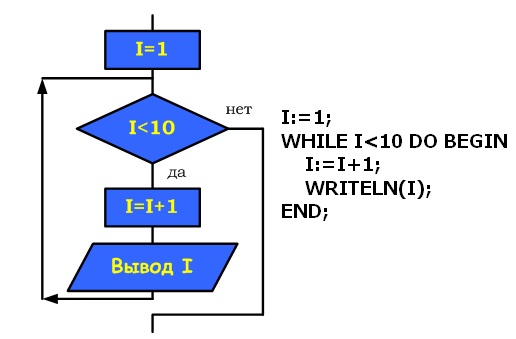 Цикл до (с постусловием)
Цикл предназначен для организации многократного исполнения набора инструкций. Цикл с постусловием  реализуется оператором 
Repeat








Until условие;
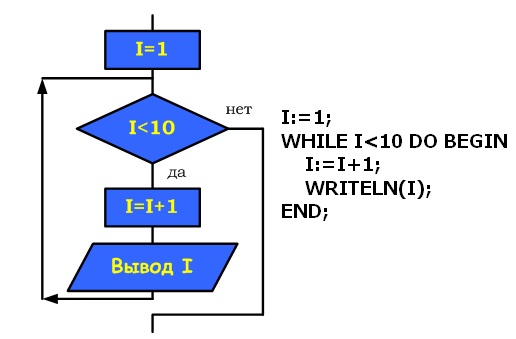 Цикл с параметром
Цикл с параметром используется, когда известно начальное значение переменной, конечное значение и шаг изменения равен 1 или –1, т.е. параметр увеличивается или уменьшается на единицу. Таким образом, цикл с параметром организует выполнение одного или нескольких операторов заранее определенное число раз
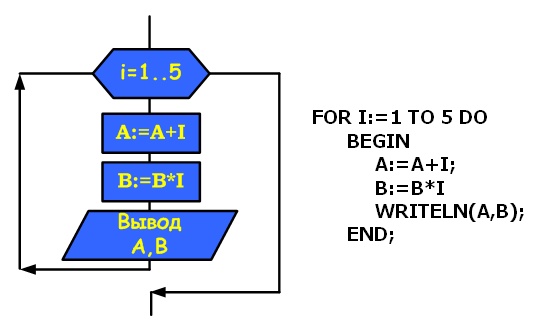 Конец.Спасибо за внимание!